ФЕНОМЕНОЛОГІЧНИЙ АНАЛІЗ ХУДОЖНОГО ТВОРУ
ВСТУП
Феноменологічна філософія від часів Гусерля до сьогодні вирішує складну методологічну проблему. Її суть полягає в неоднозначності відповіді на запитання, чи можлива прикладна феноменологія. Гусерль не раз порушував питання про "чистоту" феноменологічного аналізу [1, с 103–113; 126; 158–166]. 
Одна з базових вимог такого аналізу – феноменологічна настанова, яка є набором складних процедур зміни уваги, концентрації погляду, активним використанням пам'яті і фантазії. Це з зовнішнього боку аналізу. Внутрішній бік – це проходження трьох основних етапів змін у мисленні, що мають назву редукцій. Перша редукція має назву έποχή, друга – трансцендентальна, третя – ейдетична редукція [2, с. 57].
Прикладною феноменологією називається будь-яка регіональна феноменологія, що вивчає регіони буття, вже закріплені за окремими науками. Прикладами регіональної феноменології є: феноменологічна психологія, феноменологія релігії, феноменологія естетики тощо. Однак ці та інші, переважно гуманітарні, науки мають власну методологію та навіть не підозрюють про свій науковий статус регіональної або прикладної феноменології.
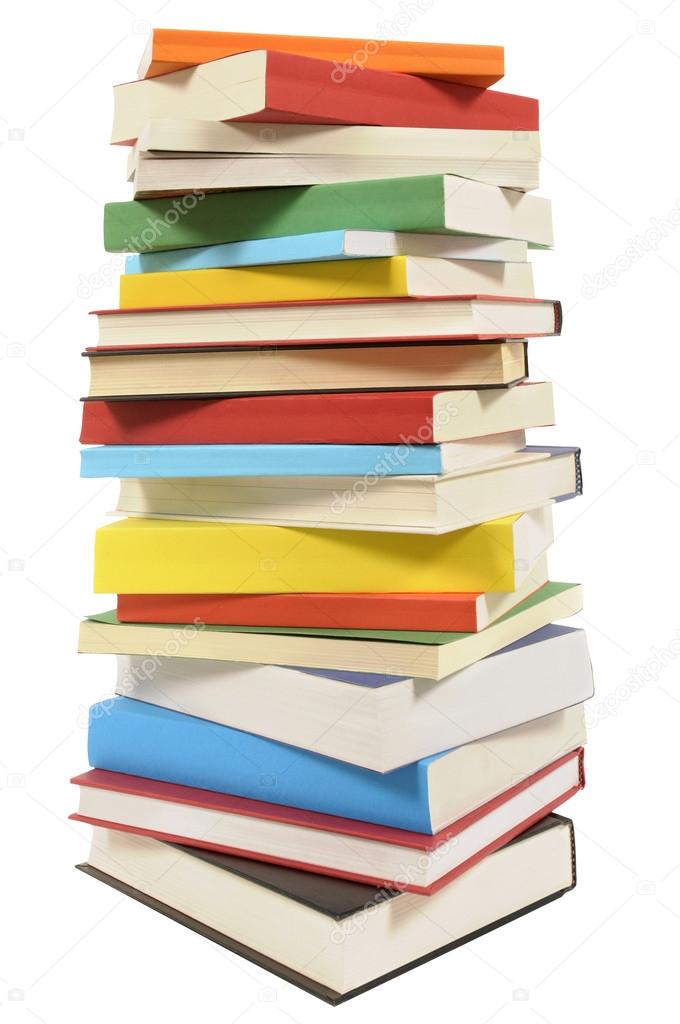 Досвід показав, що феноменологія навряд чи може претендувати на роль центральної гуманітарної науки. Більше того, залишитися в обоймах філософських напрямів та конкурувати з ними феноменології теж важко. З іншого боку, феноменологія не зникла з інтелектуальної мапи філософських наук. Більше за те, феноменологія активізувалася саме в гуманітарних дисциплінах.
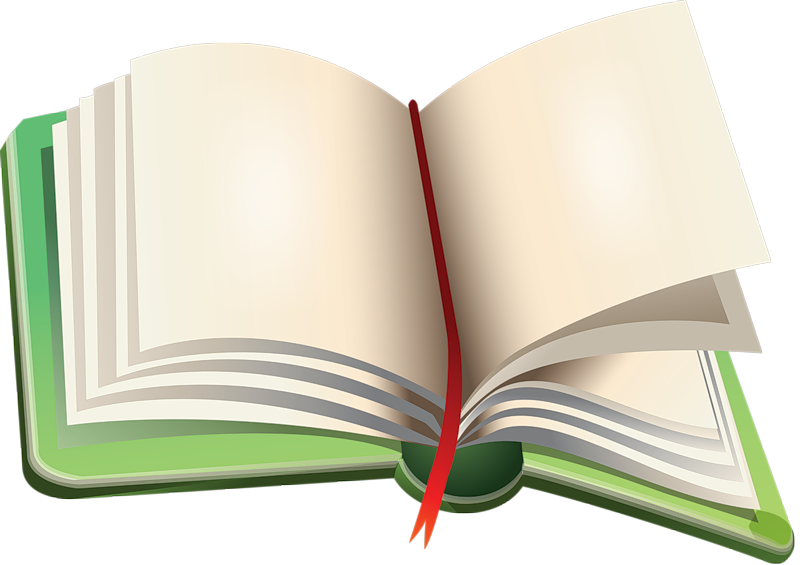 ФЕНЕМЕНОЛОГІЧНИЙ МЕТОДУ ДОСЛІДЖЕННЯХ РОМАНА ІНГАРДЕНА (НА ПРИКЛАДІ ПОЕЗІЇ А. МІЦКЕВИЧА)
Яскравим прикладом активного використання феноменологічних методів у дослідженнях з літературознавства, філології та естетики є праці польського філософа Романа Інгардена. У "Дослідженнях з естетики" Інгарден позиціонує себе як філософ, що готовий вивчати літературний текст, музичний твір або образотворче мистецтво за допомогою феноменологічних методик.
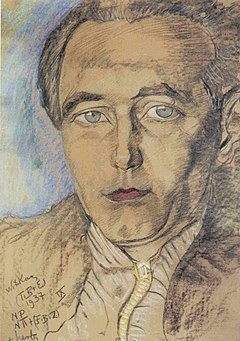 Інгарден пропонує розглянути вірш "Акерманські степи" з "Кримських сонетів" Адама Міцкевича [5]:
Stepy Akermańskie
 
Wpłynąłem na suchego przestwór oceanu,
Wóz nurza się w zieloność i jak łódka brodzi;
Śród fali łąk szumiących, śród kwiatów powodzi, 
Omijam koralowe ostrowy burzanu.
 
Już mrok zapada, nigdzie drogi ni kurhanu,
Patrzę w niebo, gwiazd szukam, przewodniczek łodzi;
Tam z dala błyszczy obłok? tam jutrzeńka wschodzi?
To błyszczy Dniestr, to wzeszła lampa Akermanu.
 
Stójmy! – jak cicho! – słyszę ciągnące żurawie,
Których by nie dościgły źrenice sokoła;
Słyszę, kędy się motyl kołysa na trawie,
 
Kędy wąż śliską piersią dotyka się zioła.
W takiej ciszy! – tak ucho natężam ciekawie,
Że słyszałbym głos z Litwy. – Jedźmy, nikt nie woła.
Переклад українською мовою Максима Рильського [4]:
Акерманські степи
 
Пливу на обшири сухого океану.
Як човен, мій візок в зеленій гущині
Минає острови у хвилях запашні,
Що ними бур'яни підносяться багряно.
 
Вже морок падає. Ні шляху, ні кургана...
Шукаю провідних зірок у вишині.
Он хмарка блиснула, он золоті вогні:
То світиться Дністро, то лампа Акермана.
 
Спинімось! Тихо як!.. Десь линуть журавлі, 
Що й сокіл би не взрів, – лиш чути, де курличе. 
Чутно й метелика, що тріпається в млі, 
I вужа, що повзе зіллями таємниче...
Я так напружив слух, що вчув би в цій землі 
I голос із Литви. Вперед! Ніхто не кличе.
Структура літературного твору, згідно з феноменологічним розрізненням, має дві ознаки: специфічну та загальну. Поетичний твір Міцкевича має, за Інгарденом, обидві складові. Загальна ознака є універсальною для всіх без винятку поетичних творів. Вона має дворівневу структуру: 
1) читання від початку до заключних слів; 
2) читання кожної окремої частини твору як частин, що відрізняються за своєю природою, але об'єднаних в один текст. 
Таким чином, зазначає Інгарден, перший рівень структури поетичного твору є послідовною, одна за одною, зміною фаз – частин твору. 
А другий рівень – це множинність поєднаних між собою, але різних по природі компонентів або шарів [3, с. 22–27]. Обидві ознаки загальної структури літературного, у даному прикладі поетичного, тексту між собою нерозривно пов'язані.
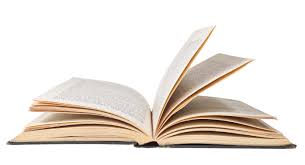 Специфічні ознаки літературного твору поділяються на зовнішні та внутрішні. Головною зовнішньою ознакою літературного твору є його естетична відмінність від музики або живопису, багатоплановість яких фундаментально різниться від структури літератури. Внутрішніми ознаками літературного твору виступають: 
1) мовно-звукове утворення або звучання слова; 
2) значення слова або речення; 
3) предмет, зображений у творі (предметний шар); 
4) вигляд, у якому явлений зображений у творі предмет, саме зображене [3, c. 24].
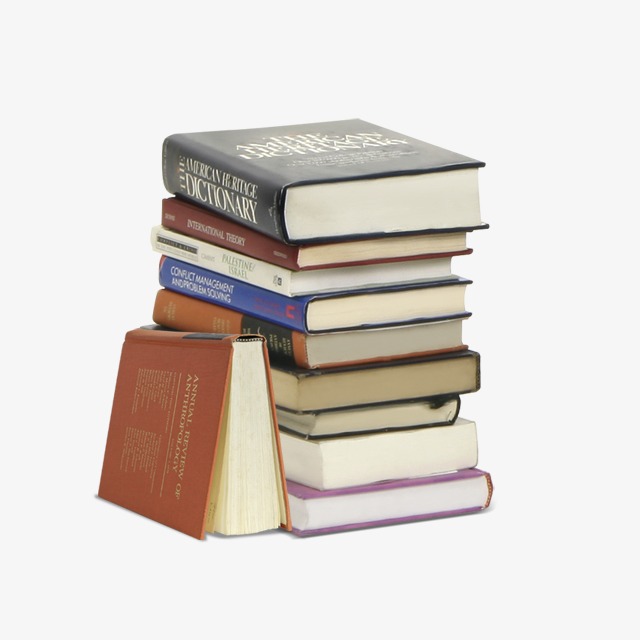 Таким чином, феноменологічна конструкція Романа Інгардена складається з двох загальних ознак та чотирьох специфічних ознак літературного твору. З огляду на прикладний характер такої конструкції, варто перевірити її на прикладі запропонованої поезії Міцкевича. Наше завдання, на відміну від Інгардена, ускладнюється тим фактом, що потрібно тримати увагу не лише на оригіналі, але й на перекладі. У той же час цілком природно перевірити, чи працюють висновки філософа на рівні сприйняття оригінального тексту не носієм польської мови.
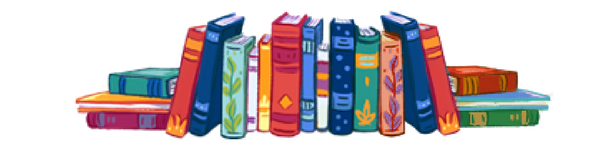 Спробуємо опрацювати текст "Акерманських степів", використовуючи першу стратегію Інгардена. Принагідно зазначимо, що стратегія аналізу – це спосіб аналізу частин твору, сукупність яких може слідувати як у підпорядкуванні від початку до кінця твору (перша стратегія за Інгарденом), а може розглядатись як автономна, майже самостійна частина, що перебуває з іншими фазами у кореляції, але не у строгому підпорядкуванні смисловому розвитку поетичного твору (друга стратегія за Інгарденом).
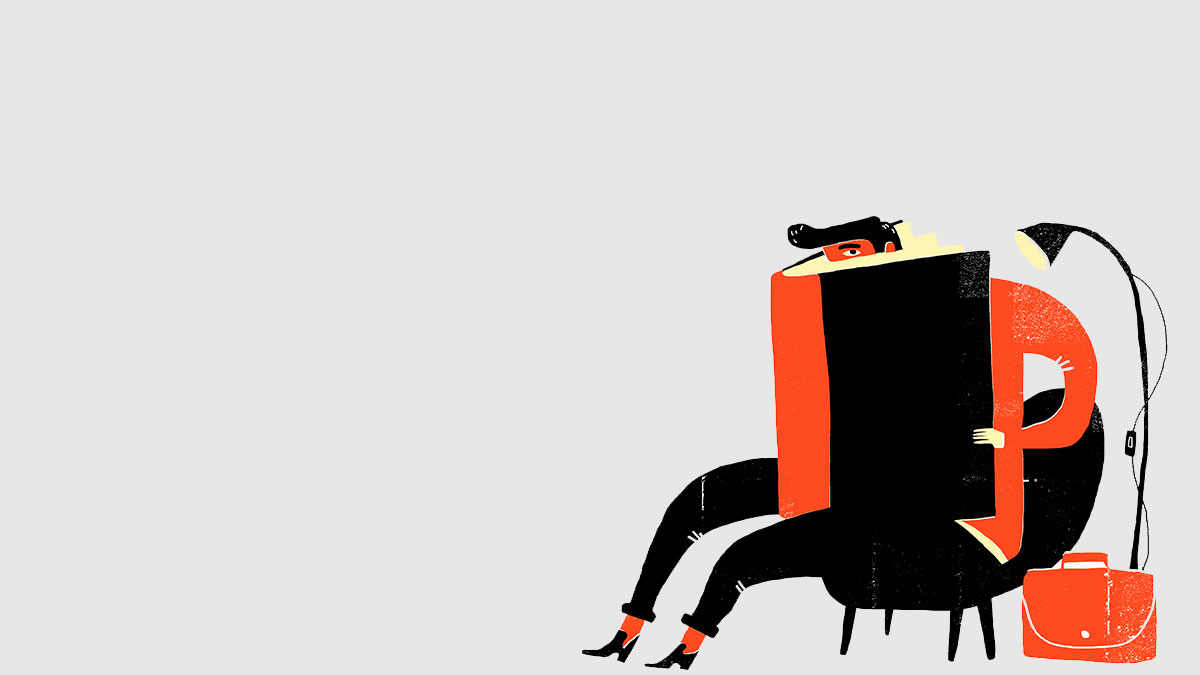 Перша стратегія дозволяє брати частини твору у їхній смисловій послідовності. Для зручності роз'єднаємо вірш Міцкевича на три частини. Спочатку розглянемо першу смислову частину:
Wpłynąłem na suchego przestwór oceanu,
Wóz nurza się w zieloność i jak łódka brodzi;
Śród fali łąk szumiących, śród kwiatów powodzi, 
Omijam koralowe ostrowy burzanu.
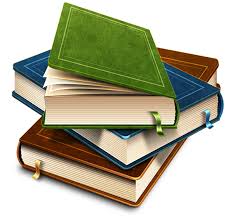 Перша ознака літературного твору – мовно-звукове утворення, що виникає на підставі артикуляції звуків. Відразу впадає в око відмінність оригіналу і перекладу. Весь талант М. Рильського, спрямований на точне відтворення оригіналу, не може стати на заваді фонетичній відмінності, що виникає зі звукової природи відмінних мов. 
З точки зору феноменології, звучання слів відображає фізично-фізіологічний шар феномена. Навіть вважати звуковий ряд "словом" або "реченням" вже є неточністю, оскільки ми маємо справу лише з несегментованим звуком, що графічно відображений в знаках. Але про останні ми ще нічого не знаємо. Внутрішня ознака літературного твору, проаналізована з використанням першої стратегії Інгардена, ідентична всім смисловим частинам поезії.
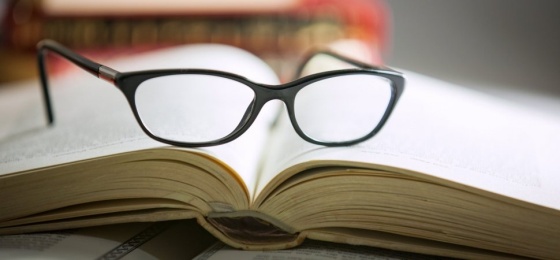 Друга ознака літературного твору – значення слова або речення. Все, що відбувається на очах або в уявленні поета, є синтезованою картиною, що потребує доведення свого реального існування. "Кwiaty" ми бачимо, уявляємо колір, запах тощо, однак все це нас не переконує, що вони існують насправді. З точки зору феноменології ми лише бачимо ці квіти. Феноменологу, на рівні першої редукції, цього цілком достатньо. 
Друга, трансцендентальна редукція, вводить феномени в жорсткий трансцендентальний контекст. Відтепер "wóz" або "łódka" існують як феномени свідомості. Немає чіткої відмінності між "реальним" возом та "уявленим" або "уявним" човном. Феноменологічна настанова їх урівнює в якості однотипних феноменів.
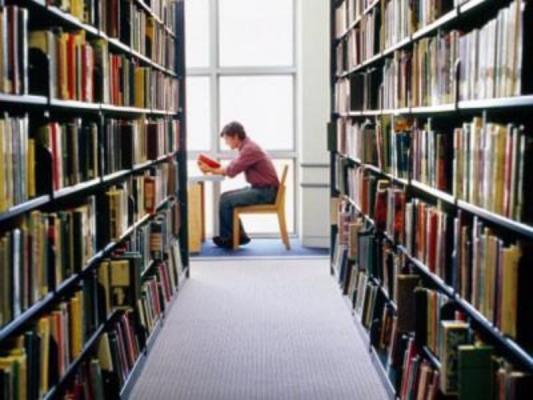 Погляд феноменолога є особливою наївністю, що "бачить" саме те, про що говорить поет. Порівняння, тропи, аналогії використані поетом, для феноменолога виступають у самій конкретності окремого феномена. Наприклад, якщо в іншій поезії ми зустрінемо слова "kwiaty" або "ostrowy", феноменолог розглядає їх як чітко відмінних від феноменів, що опрацьовані в "Акерманських степах". Тут немає місця ототожненню, оскільки феноменолог розрізняє кожне слово у контексті. А поза контекстом це слово набуває нових ознак, що відрізняють його в ноематично-смисловому плані від цього слова в попередньому контексті.
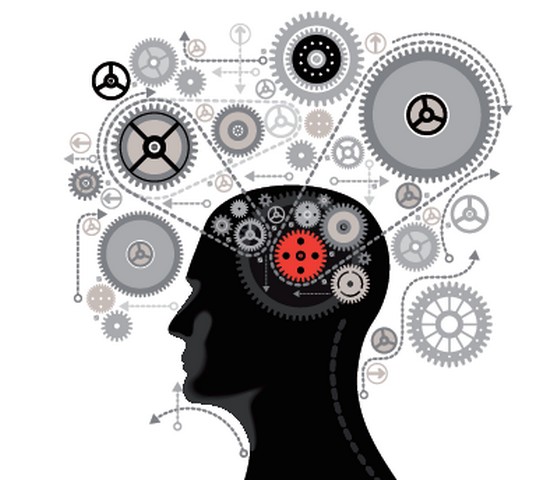 Третя ознака літературного твору – це предмет, що зображений у творі. Інгарден переконаний, що поетичний твір обов'язково має предметний шар. Як відображений предметний шар у другій смисловій частині поезії Міцкевича?
Już mrok zapada, nigdzie drogi ni kurhanu,
Patrzę w niebo, gwiazd szukam, przewodniczek łodzi;
Tam z dala błyszczy obłok? tam jutrzeńka wschodzi?
To błyszczy Dniestr, to wzeszła lampa Akermanu
Від інтелектуального споглядання та трансцендентального уявлення феноменологічний аналіз начебто повертається до предметів, речей повсякденного світу. "Mrok", "droga", "niebo" – є не породженнями свідомості, а предметами, розташованими у буденній фізичній реальності. Між світом фізичних речей, психічних уявлень та феноменологічних сутностей зникає прірва, що розриває світ свідомості та світ не-свідомості. Будь-який предмет, човен або віз, є простим предметним корелятом свідомості та не існує автономно від неї. Сама розірваність фізичного та феноменологічного світів виникає у природній настанові. Врахування дистанції між такими світами поступово зникає, коли феноменолог проаналізував критичну масу феноменів. Результатом цього процесу є однозначний висновок – предмет, зображений у літературному творі, залишається предметом у своєму буденному визначенні, але його розташування в світі цілком детерміноване феноменологічною настановою. Таким є базове обґрунтування третьої ознаки літературного твору. Однак чітко зрозуміло, що для об'ємного опису предметного шару потрібно врахувати ще один компонент.
Тому остання, четверта ознака літературного твору – це вигляд, у якому представлений зображений у творі предмет. Феноменологічною мовою він має назву "зображене". Спробуємо пояснити його вжиток. Зображене – це смисл предмету. Зображене (або смисл зображення) має відмінність від уявленого в уявленні. Інгарден говорить про наявність іншого, аніж предметного, шару поетичного твору. Як ми можемо його ідентифікувати на прикладі поезії Міцкевича? Звернемось до останньої смислової частини "Акерманських степів":
Stójmy! – jak cicho! – słyszę ciągnące żurawie,
Których by nie dościgły źrenice sokoła;
Słyszę, kędy się motyl kołysa na trawie,
Kędy wąż śliską piersią dotyka się zioła.
W takiej ciszy! – tak ucho natężam ciekawie,
Że słyszałbym głos z Litwy. – Jedźmy, nikt nie woła.
Міцкевич допомагає феноменологу отримати фонетичний "зріз" ноеми. Фонетика виступає не лише як звучання поезії в оригіналі, але як звуковий опис смислового ряду поезії. У фрагменті: "Stójmy! – jak cicho! – słyszę ciągnące żurawie, których by nie dościgły źrenice sokoła, kędy wąż śliską piersią dotyka się zioła" ноемою є прикметник "cicho". Але фундаментальна складова ноеми – ноематичний смисл – потребує іменника. Шляхом нехитрих морфологічних трансформацій отримуємо слово "cisza". Тоді що є третьою, предметною ознакою літературного твору у цитованому фрагменті? Такою ознакою є "żurawie", "sokoła", "wąż" тощо. І, нагадаємо, що представники тваринного світу, а саме журавель, сокіл і вуж, мають предметний зріз незалежно від їх реального існування або не існування (перша феноменологічна редукція), уявленого або реального сприйняття (друга феноменологічна редукція) та ступеня абстрактності образу (третя феноменологічна редукція).
Зрештою, в останньому фрагменті "W takiej ciszy! – tak ucho natężam ciekawie, Że słyszałbym głos z Litwy. – Jedźmy, nikt nie woła" ми отримаємо завершення феноменологічного аналізу. "Тиша", феноменологічно "віднайдена" в якості ноематичного смислу, виходить на перший план. Її неможливо уявити самостійно, вона не схоплена в предметній фізичній площині, вона існує у власний невизначений спосіб.
Таким чином, експлікація аналітичної роботи Романа Інгардена доводить, що феноменологічний аналіз літературного тексту дозволяє активно використовувати методику прикладної феноменології.
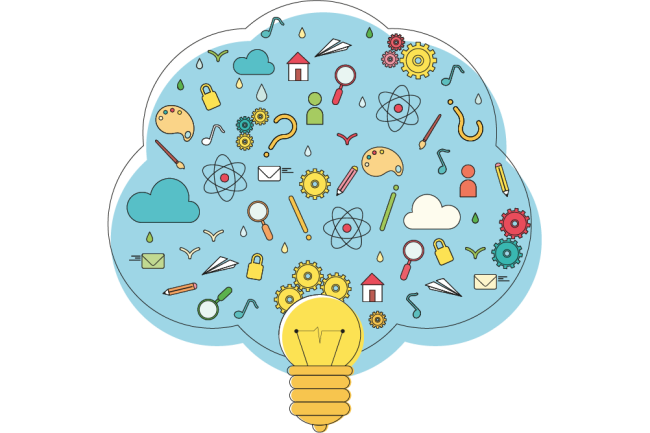 ВИСНОВКИ
На початку XX ст. у філософії, а згодом літературознавстві поширилася феноменологія (грец. phainomenon – те, що з’являється, і logos – наука, слово) – науковий метод літературно-критичної інтерпретації словесних творів, що базується на з’ясуванні його мовно-смислових джерел і психологічних передумов виникнення. Засновник феноменології Е. Гуссерль досліджував проблему людської свідомості, актуальну і для розуміння мистецтва слова. Базовим поняттям у його концепції є інтенція (лат. intentio – намір, прагнення) – властивість свідомості сприймати, «присвоювати», осмислювати, називати те, що перебуває поза її сферою (людська свідомість – завжди свідомість чогось). У теорії літератури цю категорію застосував Роман Інгарден (1893–1970), який трактував літературний твір як об’єкт, що усвідомлюється через акт читання (читання як феномен – те, що з’являється у свідомості, вияв свідомості). Він розрізняв чотири взаємопов’язані рівні, які переводять літературний твір в «уявлюваний об’єкт» у свідомості читача:
1) звучання;
2) значення;
3) багатозначність;
4) об’єкти в літературному творі.
СПИСОК ВИКОРИСТАНИХ ДЖЕРЕЛ
1. Гуссерль Э. Идеи к чистой феноменологии и феноменологической философии. Том 1.: Общее введение в чистую феноменологию / Э. Гуссерль. – М.: Дом интеллектуальной книги, 1999.
2. Григоришин С. В. Мова і мислення у трансцендентальній феноменології / Сергій Григоришин. – Ніжин: Вид-во Ніжинського ун-ту, 2012.
3. Ингарден Р. Двухмерность структуры литературного произведения / Роман Ингарден // Исследования по эстетике. – М.: Изд-во иностр. лит-ры, 1962. – С  21-39.
4. Міцкевич А. Акерманські степи [Електронний ресурс] / Адам Міцкевич // Вибране: поетичні твори; [пер. М. Рильського]. – К.: Веселка, 1984. – Режим доступу: 
http://www.ukrlib.com.ua/books-l/printthebookzl. php?id= 260&bookid=22&sort=0 
5. Mickiewicz А. Stepy Akermańskie [Електронний ресурс] / Adam Mickiewicz // Sonety krymskie.— Режим доступу : http://wolnelektury.pl/katalog/lektura/sonety-krymskie/. Sergiusz Hryhoryszyn. Analiza fenomenologiczna utworu fabularnego: przykład Romana Ingardena
ДЯКУКЮ ЗА УВАГУ!